Role of vitrectomy  the treatment of diabetic macular edema

Mehdi Modarres zadeh MD

Iran University of Medical Sciences

Kermanshah Retina Seminar

April 2016
Questions

In cases of vitreomacular  traction associated with DME unresponsive to intravitreal injections, does vitrctomy with removal of posterior hyaloid face result in improvement of macular edema and visual acuity ?

What about VM adhesion without obvious traction ?

What is the role of ILM removal in these cases ?


What about such cases without VMA or VMT ?
Vitrectomy Outcomes in Eyes with Diabetic Macular Edema and
Vitreomacular Traction

Diabetic Retinopathy Clinical Research Network

Ophthalmology 2010


Participants—The primary cohort included 87 eyes with DME and vitreomacular traction based on :

Visual acuity 20/63–20/400, 

optical coherence tomography (OCT) central subfield thickness >300 microns 

No concomitant cataract extraction at the time of vitrectomy.
Results and conclusion 


Following vitrectomy performed for DME and vitreomacular traction, macular
thickening was reduced in most eyes. 

Between 28% and 49% of eyes are likely to have improvement of visual acuity, while between 13%and 31% are likely to have worsening. 

The surgical complication rate is low and similar to what has been reported for this procedure. 

These data provide estimates of surgical outcomes and serve as a reference for future studies that might consider vitrectomy for DME in eyes with at least moderate vision loss and vitreomacular traction.
Results and conclusion ,continued
Except for cases with very large decreases in CST of > 350 microns, a given decrease in thickness on OCT was associated with a wide range of changes in VA.
 
 Postoperative complications occurred in 18% in the first six months, including cataract, vitreous haemorrhage, retinal detachment and endophthalmitis.

 
Most phakic eyes (78%) developed lens changes by six months and half of the studied eyes underwent cataract surgery within one year.
Pars plana vitrectomy for diabetic macular edema. Internal limiting membrane delamination vs posterior hyaloid removal. A prospective randomized trial

Graefes Arch Clin Exp Ophthalmol. 2011

Forty eyes with attached posterior hyaloid were included in this prospective trial and randomized to :

 Group I (n = 19 patients) underwent surgical induction of posterior vitreous detachment (PVD)

 Group II (n = 21 patients) PVD and removal of the ILM. 

Eleven patients with detached posterior hyaloid (group III) were not randomized, and ILM removal was performed.


Hans Hoerauf,
Results

Mean BCVA over 6 months remained unchanged in 85% of patients of group II, and decreased in 53% of patients of group I. Results were not statistically significant different


 Conclusion

Vitrectomy, PVD with or without ILM removal does not improve vision in patients with DM type 2 and cystoid diabetic macular edema without evident vitreoretinal traction. ILM delamination shows improved morphological results
Indian J Ophthalmol. 2015 

 Pars plana vitrectomy versus three intravitreal injections of bevacizumab for nontractional diabetic macular edema. A prospective, randomized comparative study.

Raizada S et al

44 patients  randomized

CONCLUSION:
Posttreatment decrease in CMT was more in PPV group and vision improvement more in IVB group. However, no statistically significant difference between the two method was found
Jpn J Ophthalmol. 2015 

Macular ischemia and outcome of vitrectomy for diabetic macular edema.

Kim J et al
Seventy-seven eyes from 74 patients undergoing vitrectomy and macular photocoagulation 2 weeks after vitrectomy for nontractional DME refractory to anti-vascular endothelial growth factor or steroid injection and/or macular grid/focal photocoagulation were included. 




CONCLUSIONS

Vitrectomy is an effective treatment modality for DME refractory to nonsurgical therapies, especially in cases without enlarged FAZ. Preoperative evaluation of the perfusion status of the macula seems helpful to selecting candidates for vitrectomy
Retina 2015
 
EFFECT OF INTERNAL LIMITING MEMBRANE PEELING ON LONG-TERM VISUAL OUTCOMES FOR DIABETIC MACULAR EDEMA.

Kumagai K et al

116 eyes with the same degree of diabetic macular edema in both eyes underwent pars plana vitrectomy with the creation of a posterior vitreous detachment in both eyes. Internal limiting membrane peeling was performed in one randomly selected eye (ILM-off group)


 CONCLUSION

Pars plana vitrectomy with or without ILM peeling improves the long-term visual acuity of nontractional diabetic macular edema. Internal limiting membrane peeling does not affect the postoperative best-corrected visual acuity significantly.
Ophthalmology 
February 2016
Effect of Vitreomacular Adhesion on Treatment Outcomes in the Ranibizumab for Edema of the Macula in Diabetes (READ-3) Study

Mohammad Ali Sadiq, et al
Purpose

To assess the role of vitreomacular adhesion (VMA) in visual and anatomic outcomes in patients with diabetic macular edema (DME).




Conclusions

Diabetic macular edema patients with VMA have a greater potential for improvement in visual outcomes with anti–vascular endothelial growth factor therapy. Therefore, the presence of VMA should not preclude patients with DME from receiving treatment.
Vitrectomy for diabetic macular edema: a systematic review
 and meta-analysis

Simunovic  et al 

Can J Ophthalmol. 2014

Eleven studies met the criteria for inclusion in this review
 
These studies were heterogenous in their experimental and control interventions, follow-up period, and eligibility criteria.

 Seven studies compared vitrectomy with the natural history of diabetic maculopathy, with laser, or with intravitreal corticosteroid injection.

 Four studies compared vitrectomy with internal limiting membrane peeling to vitrectomy alone.
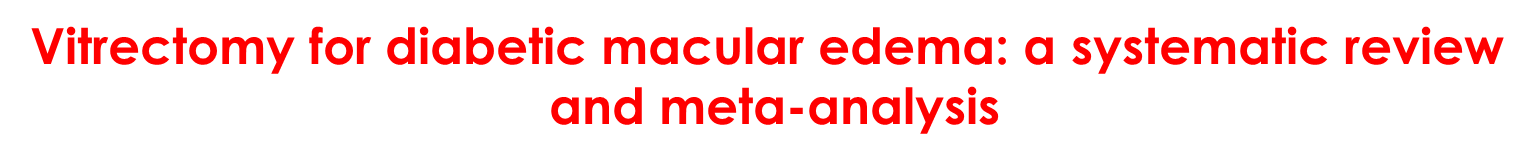 Meta-analysis suggests a structural, and possibly functional, superiority of vitrectomy over observation at 6 months.
 
Vitrectomy also appears superior to laser in terms of structural, but not functional, outcomes at 6 months.

 At 12 months, vitrectomy offers no structural benefit and a trend toward inferior functional outcomes when compared with laser.
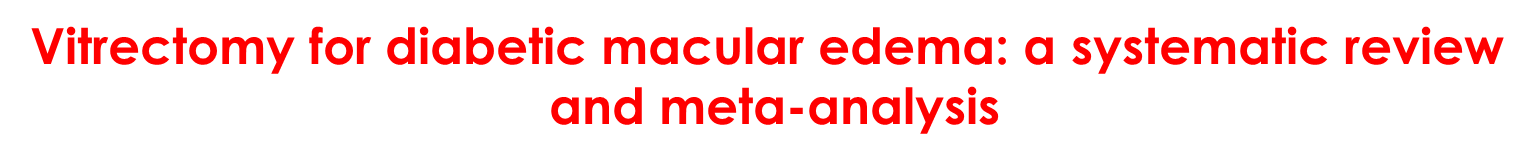 CONCLUSIONS

There is little evidence to support vitrectomy as an intervention for diabetic macular edema in the absence of epiretinal membrane or vitreomacular traction.
 
Although vitrectomy appears to be superior to laser in its effects on retinal structure at 6 months, no such benefit has been proved at 12 months.

 Furthermore, there is no evidence to suggest a superiority of vitrectomy over laser in terms of functional outcomes.
General conclusion

In cases with vitreomacular traction, vitrectomy with or without ILM peeling may result in  improvement of visual acuity as well as reduction in central macular thickness

However, in a significant proportion of eyes, VA may decrease , and the patient should be aware of it.

Postoperative complications such as cataract, retinal detachment, and vitreous hemorrhage should be considered 


In eyes without vitreomacular traction , the results have been variable, and the literature is inconclusive

Several studies have reported transient reduction in CMT without improvement in visual acuity

In some recent studies, the presence of VMA has been associated with better response to anti-VEGF therapy
General conclusion
There are multiple other therapeutic option for cases  unresponsive to intravitreal bevacizumab, such as intravitreal triamcinolone ranibizumaandb,aflibercept,and Ozurdex implant.

In rare cases  of DME unresponsive to all of these agents or when these modalities are unavailable, the role of vitrectomy with or without ILM peeling,  in improvement of CMT and/or VA remains an open question